Can preprints accelerate pharma publishing?Educational material
A preprint is a version of a scientific manuscript posted to a public server before formal peer review and publication
2
Popular preprint servers for the health sciences
I want to post my article to a platform that exposes all or part of the peer review process
I need a preprint server that assigns a DOI to material and performs author checks
I need a platform to share my data and figures, in addition to my article
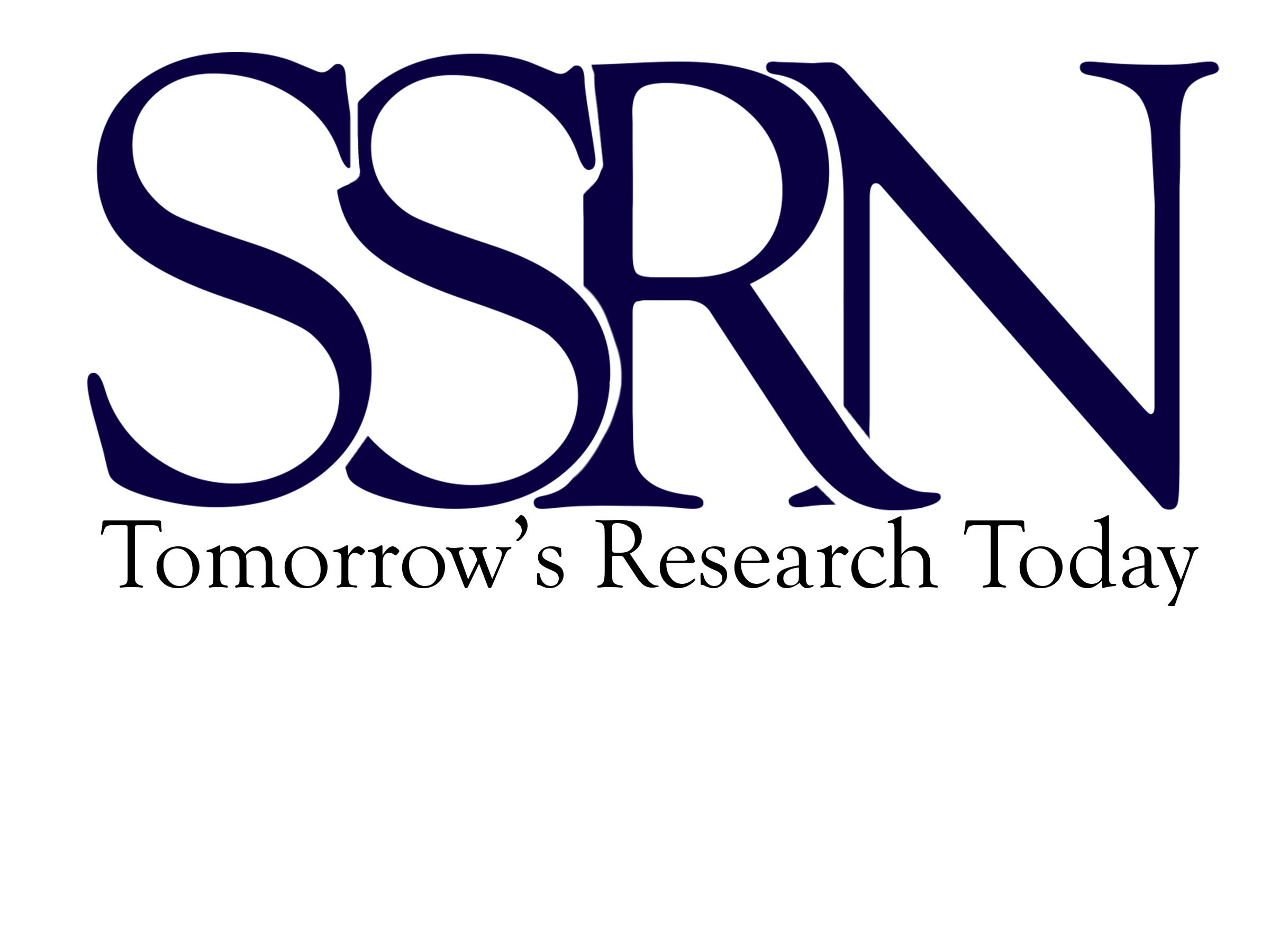 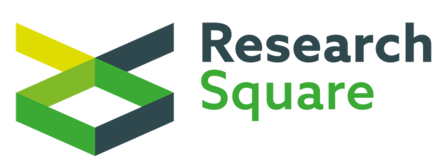 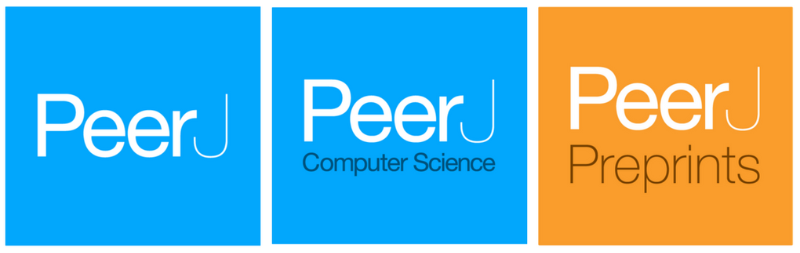 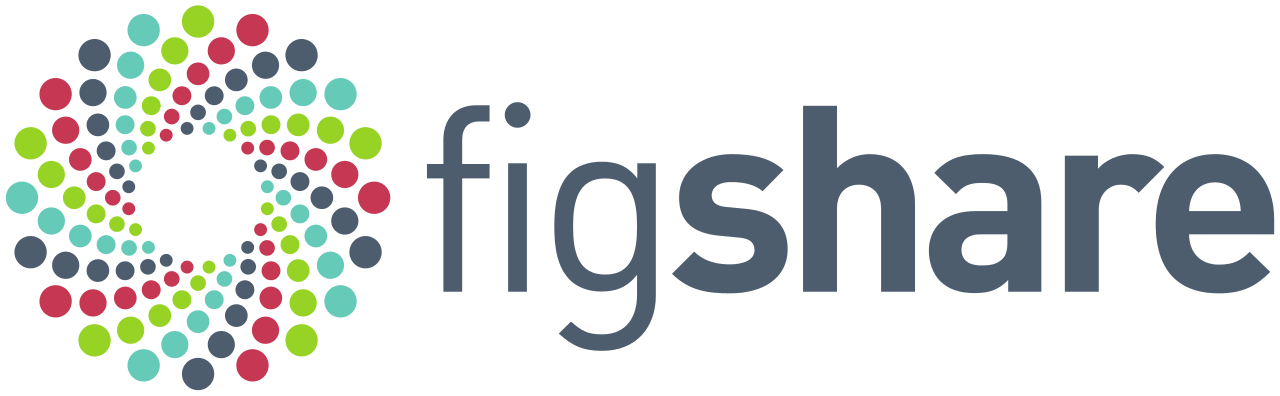 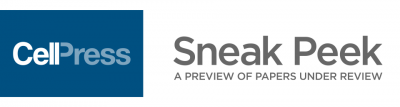 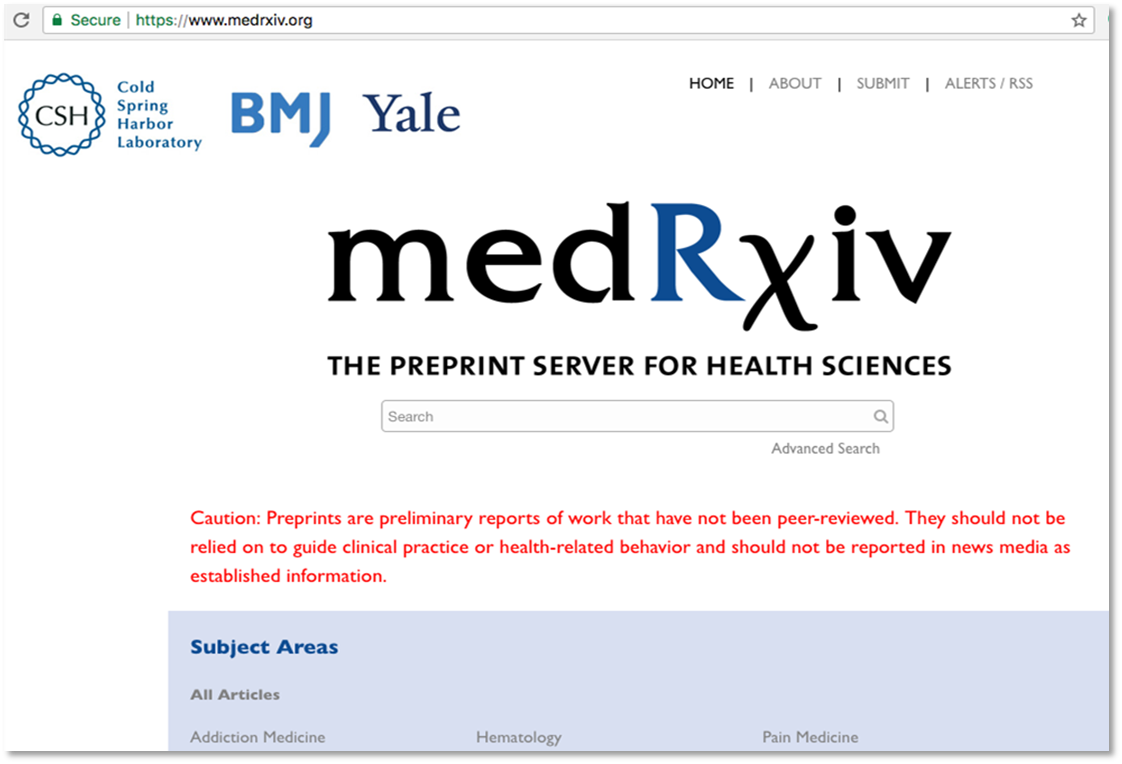 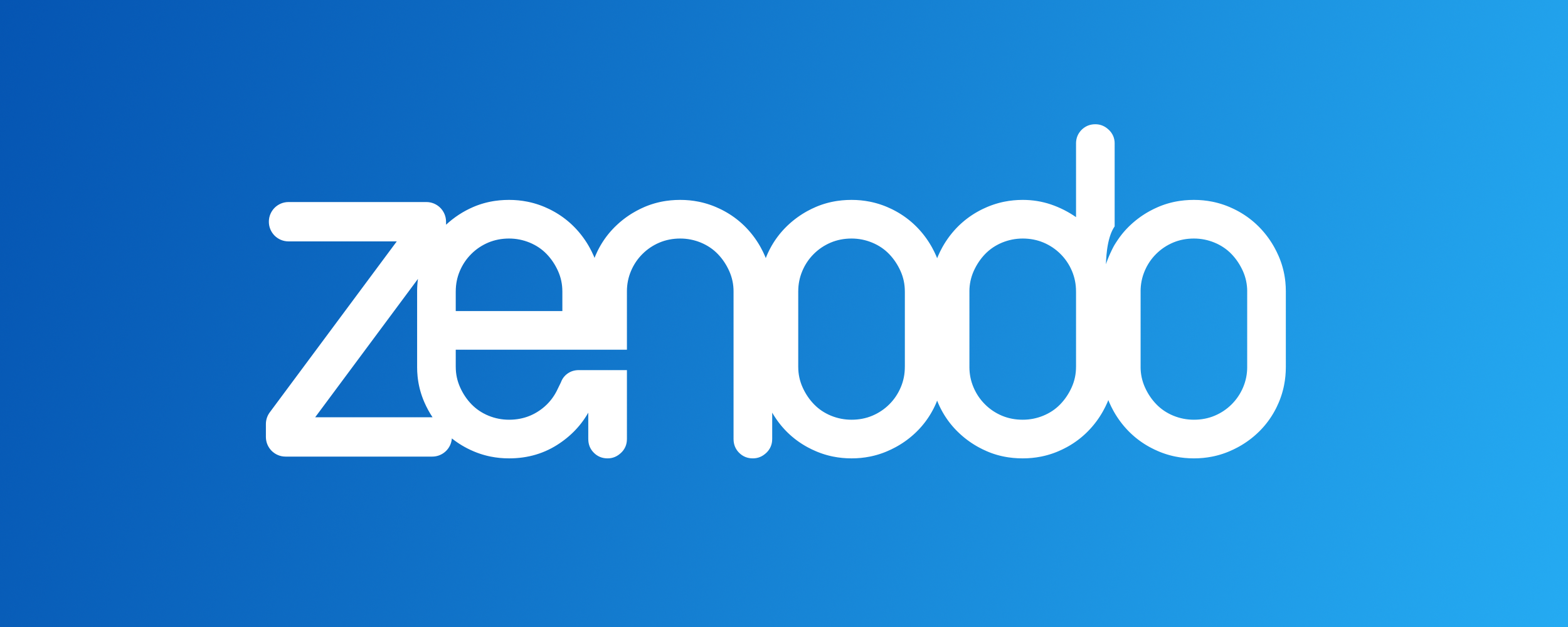 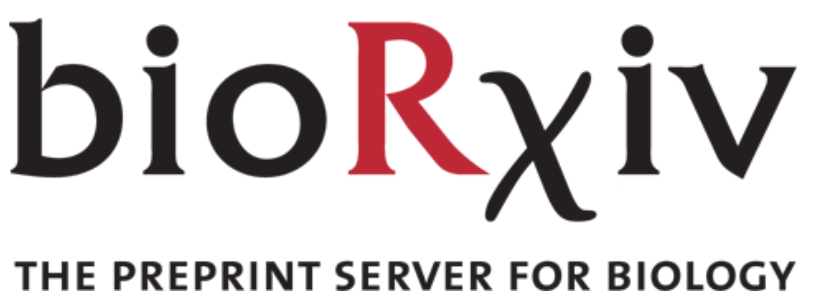 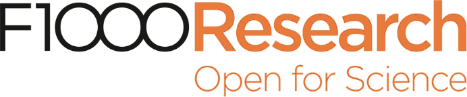 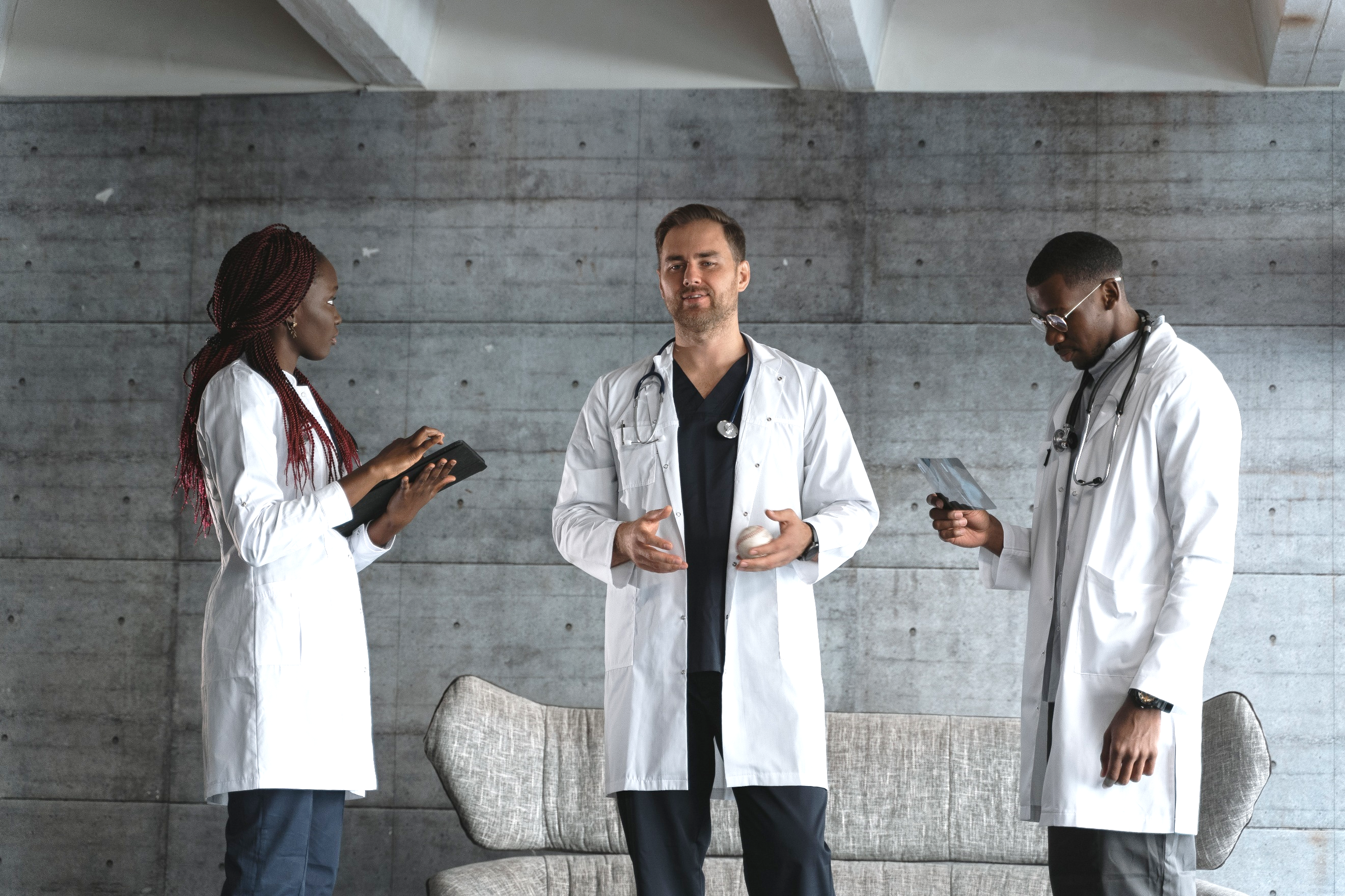 DOI, digital object identifier
3
Benefits of sharing research as a preprint include …
Enable feedback before publication in a peer-reviewed journalAs a form of discussion rather than a form of dissemination
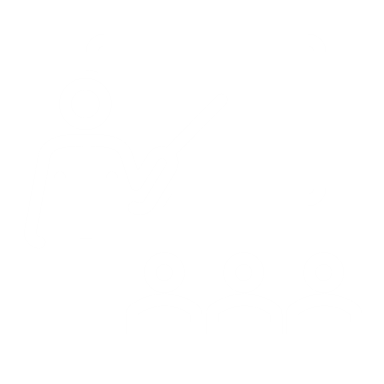 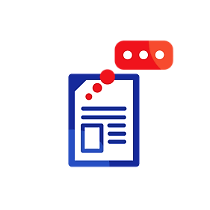 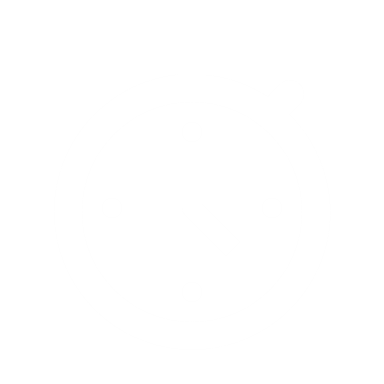 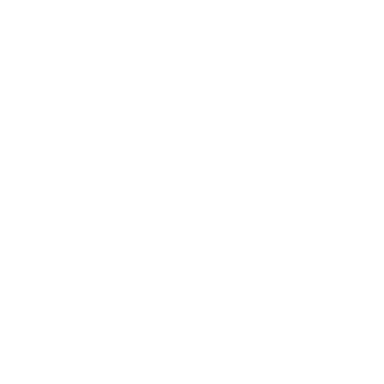 Fast speed of research disclosure communicationPosted rapidly on the desired preprint server
Free of charge
No APC incurred to the author
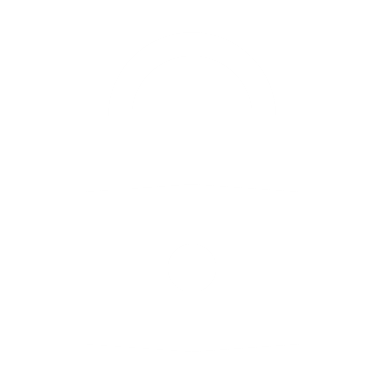 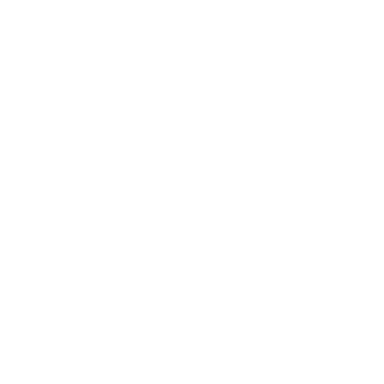 Available with open accessMeaning anyone, anywhere in the world can access, review and comment on the research
Discoverable1Associated with a unique DOI allowing for version control
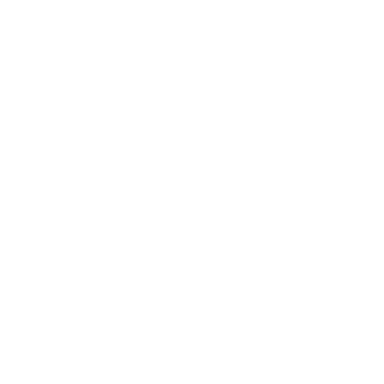 APC, article processing charge; DOI, digital object identifier1Xu and Zang. Available from https://jamanetwork.com/journals/jamaoncology/article-abstract/2761666 (Accessed 7 April 2020)
4
Preprints have the potential to accelerate research
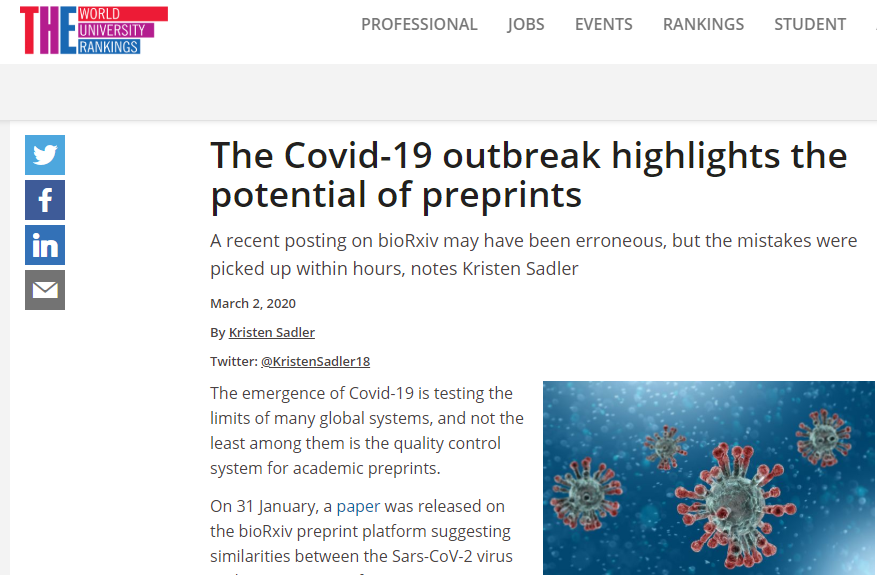 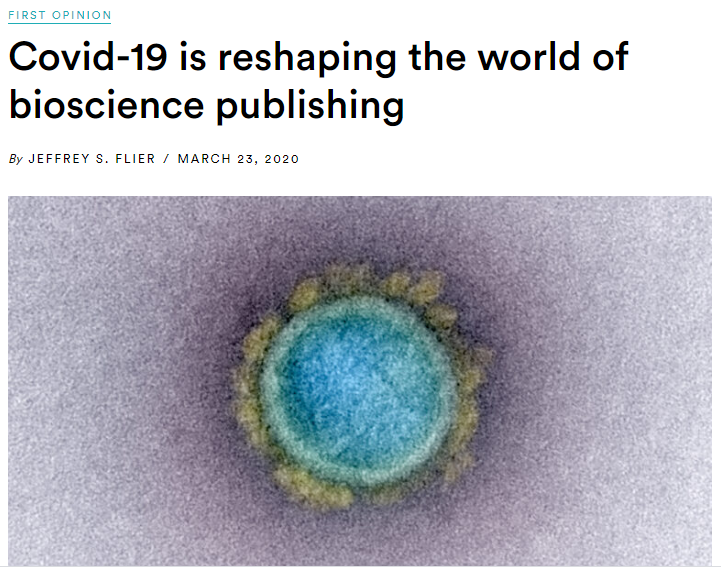 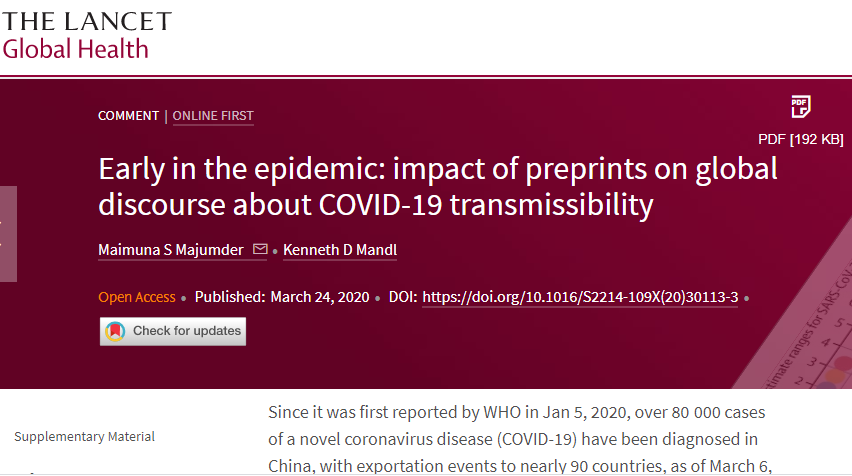 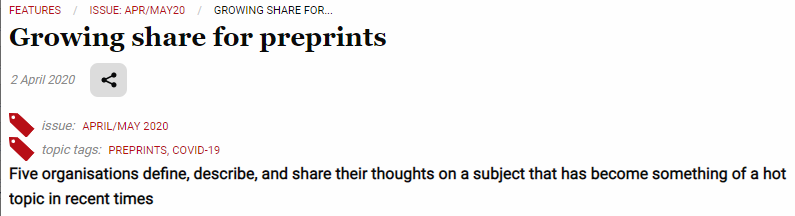 5
Research is made available months earlier than the peer-reviewed publication
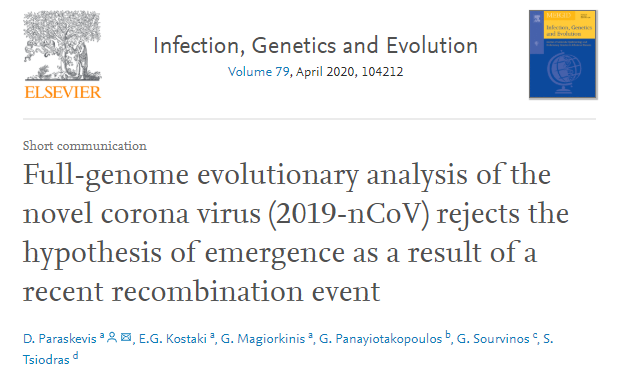 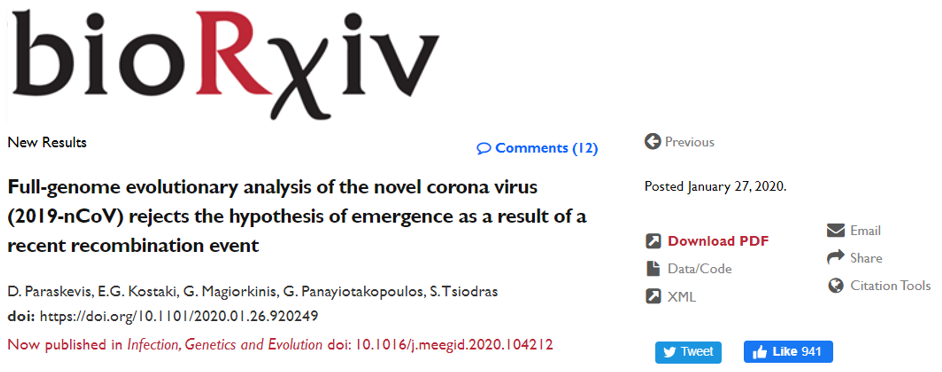 2020
Published 68 days earlier on bioRxiv
6
Risks and mitigations for pharma preprints
Industry must be even more careful than publicly funded institutions
7
Discoverable but not citable?
What, if any, citation of pharma preprints would be appropriate?
EFPIA, European Federation of Pharmaceutical Industries and Associations, PCMPA, Prescription Medicines Code of Practice Authority; PhRMA, Pharmaceutical Research and Manufacturers of America
8
Most journals do not consider preprints as prior publicationsa
Of the five leading medical journals, three accept articles shared as preprints
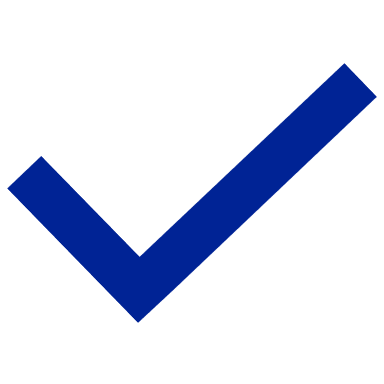 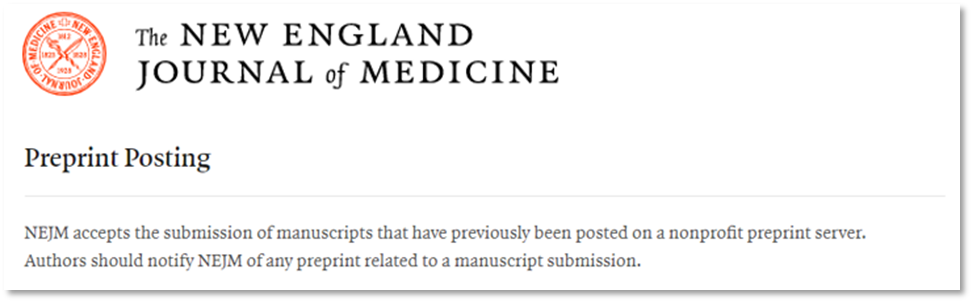 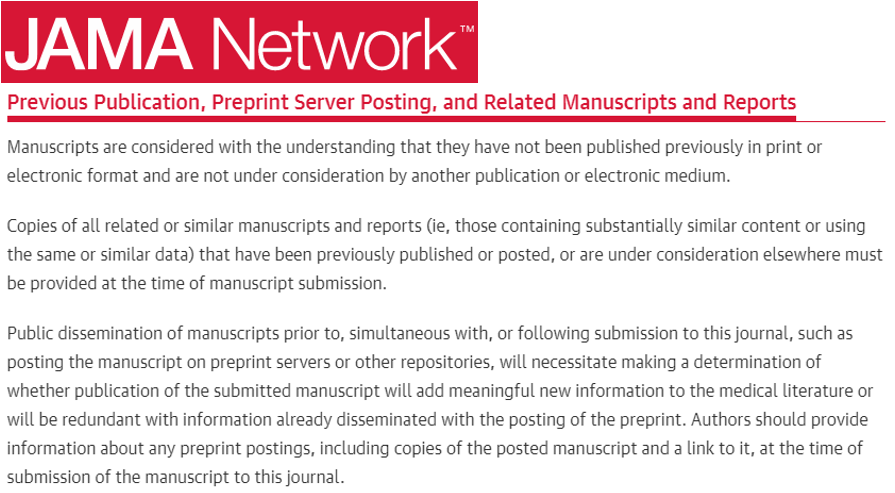 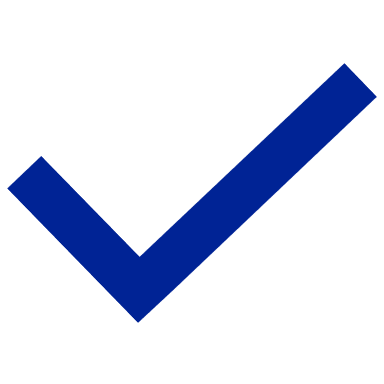 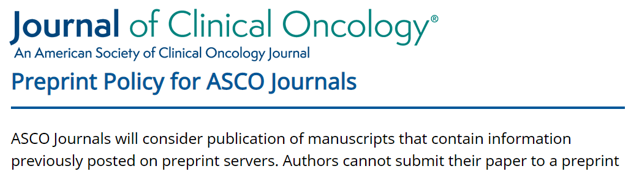 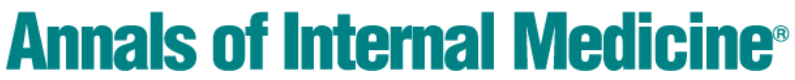 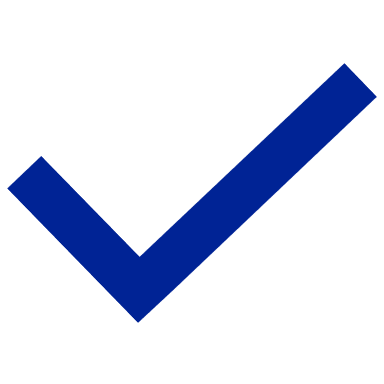 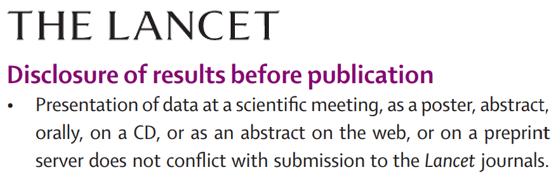 aPublication policies correct as of 21 December 2020
9
Preprint servers employ checks to ensure research quality
Risk mitigation at bioRxiv
Is it plagiarized?
Is it research?
Is it non-science?
Is it a paper?
Is it nonsense?
Server affiliate check
Author undertakings
CSHL check
Automated check
10
Preprint servers employ checks to ensure research quality
medRxiv builds upon the checks performed at bioRxiv
Is it a health threat?
Is there a benefit to sharing now?a
Is it plagiarized?
Is it research?
Is it non-science?
Is it a paper?
Is it nonsense?
Escalation 2 – medRxiv leadership
Escalation 1 – experienced clinician editors
Server affiliate check
Author undertakings
CSHL check
Automated check
aVersus after peer review
11
Preprint servers are equipped to deal with possible misinformation
A COVID-19 case study
The retraction occurred before the paperwas covered by a single news outlet with any reach
bioRxiv placed a warning on all coronavirus papers
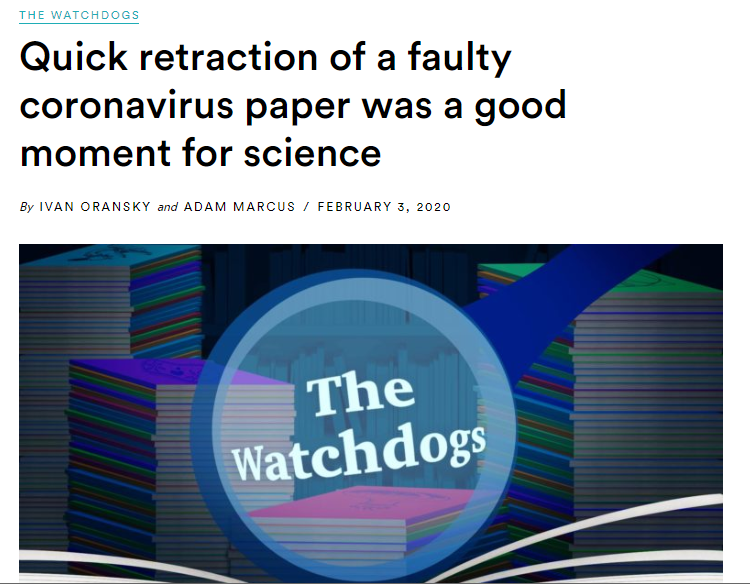 Formal retraction from bioRxiv
Preprint posted on bioRxiv
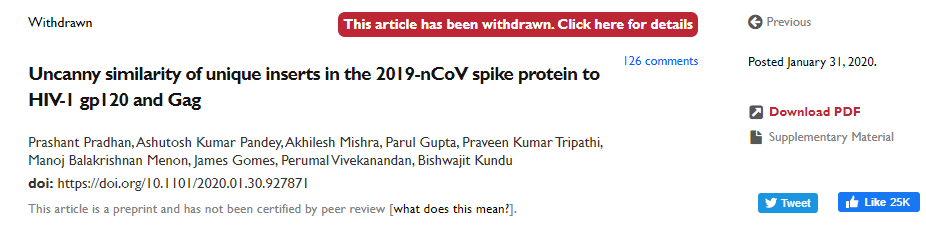 12
Preprints come with a bold disclaimer
Preprints provide an opportunity for scientific discussion
“Readers should therefore be aware that articles on medRxiv have not been finalized by authors, might contain errors, and report information that has not yet been accepted or endorsed in any way by the scientific or medical community”

“We also urge journalists and other individuals who report on medical research to the general public to consider this when discussing work that appears on medRxiv preprints and emphasize that it has yet to be evaluated by the medical community and the information presented may be erroneous”
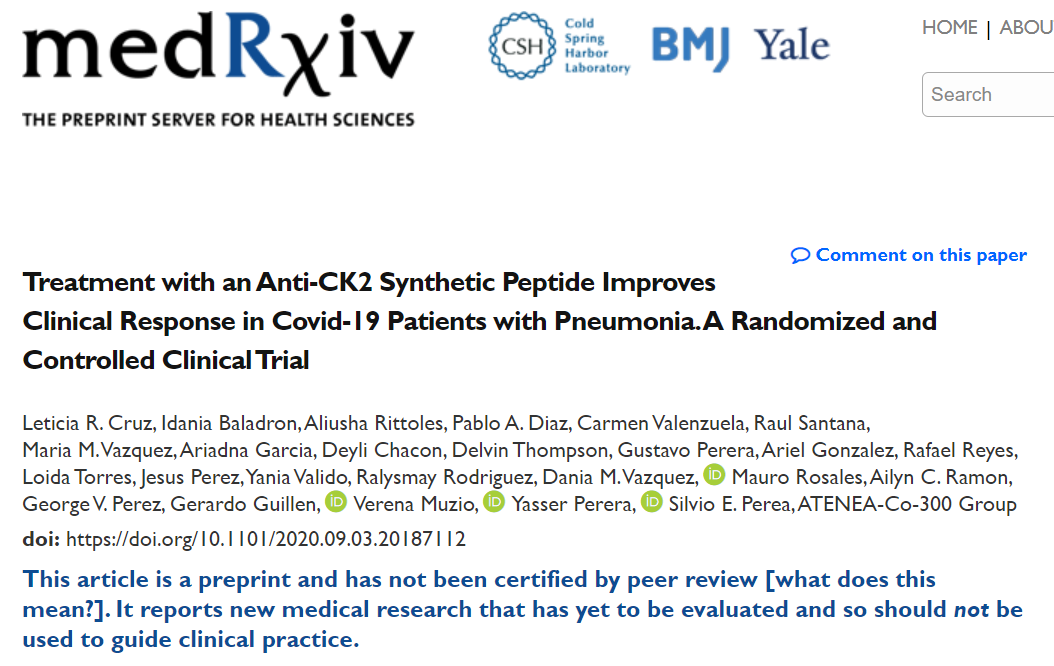 13
Use of medRxiv by pharma was low in the 6-months after launch1
Of the 335 preprints screened, only 26 (7%) stated funding from pharma

Of these 26 articles
 13 (50%) had a pharma-affiliated author
 6 (23%) described trials registered on ClinicalTrials.gov, including one phase 4 RCT
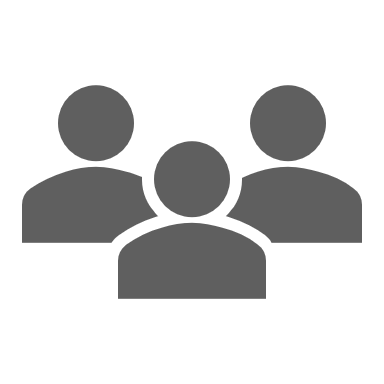 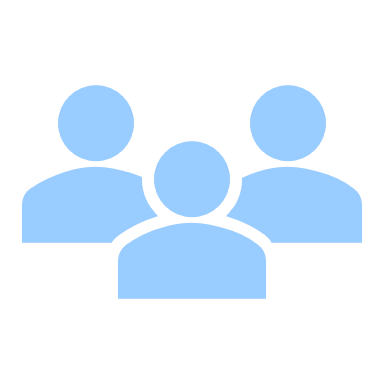 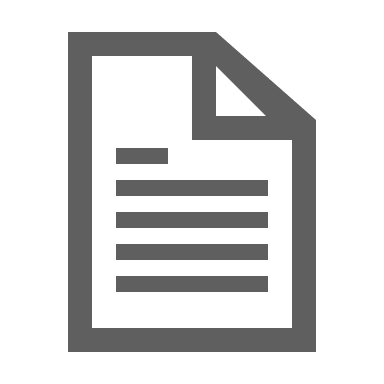 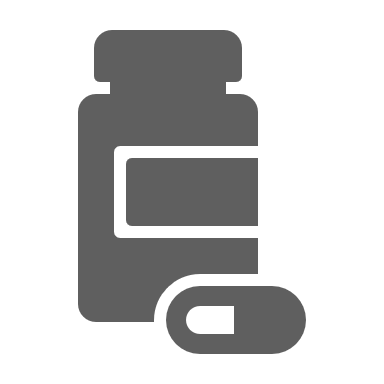 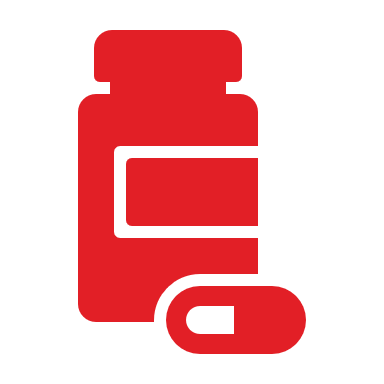 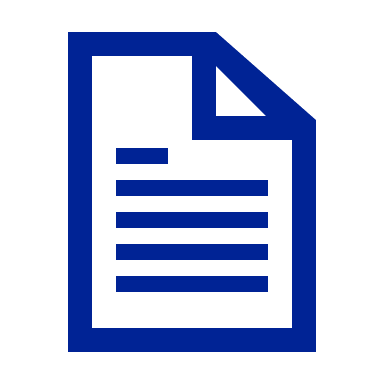 RCT, randomized clinical trial
1Jolly L and Booth M. Industry-sponsored research on the preprint server medRxiv: the first 6 months. Presented at the 16th Annual Meeting of ISMPP
14
What research should be shared as a preprint?
Has COVID-19 changed this?
Preclinical research
Clinical research
Real-world evidence
PRO validation
Unapproved drug trial
Burden of illness study
In vitro/animal studies
Label-extension trial
Off-label clinical trial
Epidemiology
Assay/diagnostic validation
Research that cannot be preprinted
Research that can be preprinted
Could over 90% of research be made available as a preprint?
PRO, patient-reported outcome
15
Useful links for preprints
Educational resources
https://www.annaclemens.com/blog/downsides-publishing-preprint
https://asapbio.org/preprint-info
https://publicationethics.org/resources/discussion-documents/preprints
https://www.slideshare.net/BaltimoreNISO/inglis-preprints-in-biology-and-medicine

Research
Anderson KR. bioRxiv [Preprint]. 2020. https://doi:10.1002/leap.1265 (Accessed 11 January 2021)
Carneiro C, Queiroz V et al. bioRxiv [Preprint]. 2020. https://doi.org/10.1101/581892 (Accessed 11 January 2021)
Fraser N, Momeni F et al. Quantitative Science Studies 2020;1:618–38
Karalian A, Jolly L and Booth M. Curr Med Res Opin 2020;36 Suppl 1:S11

Preprints and COVID-19
Fraser N, Brierley L et al. bioRxiv [Preprint]. 2020. https://doi.org/10.1101/2020.05.22.111294 (Accessed 11 January 2021)
Majumder, Maimuna S et al. Lancet Glob Health 2020; 8:627–30
https://www.nature.com/articles/d41586-020-01394-6
16